仙台・松島 → 浪江・双葉 → いわきコース　【震災・防災と海洋学習】
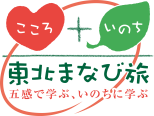 モデルコース
行程マップ
仙台駅 IN →
　いわき駅 OUT
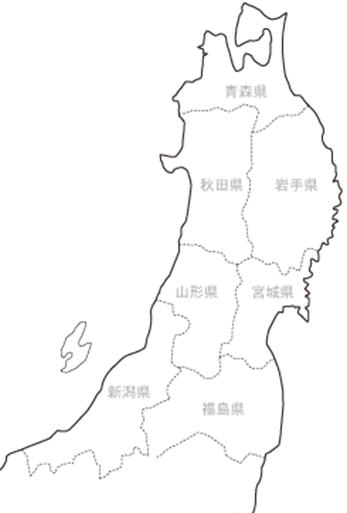 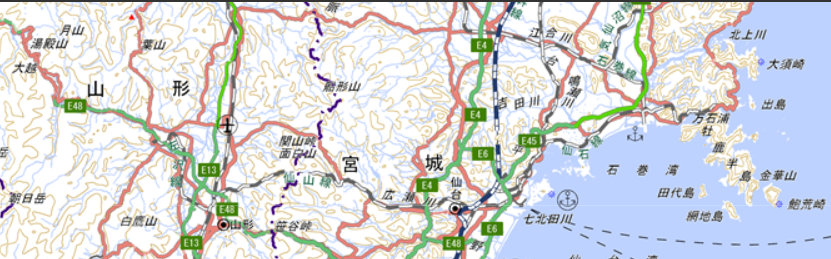 ④松島遊覧船・震災語り部クルーズ
⑤ホテル松島大観荘
１日目
仙台駅【出発地点】
②昼食
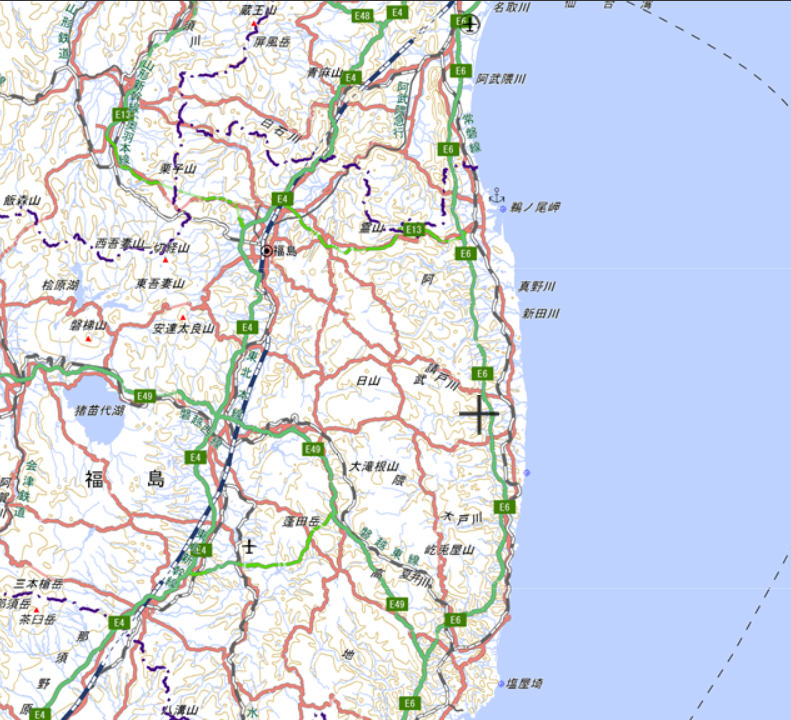 ①震災遺構・仙台市立荒浜小学校
③仙台うみの杜水族館
２日目
⑥震災遺構浪江町立請戸小学校
⑦東日本大震災・原子力災害伝承館
いわき駅
【終了地点】
３日目
⑨環境水族館　　
　　アクアマリンふくしま
⑩いわき・ら・ら・ミュウ
⑧スパリゾートハワイアンズ
詳細情報はココをクリック ☝